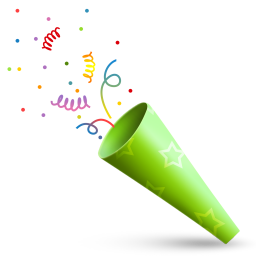 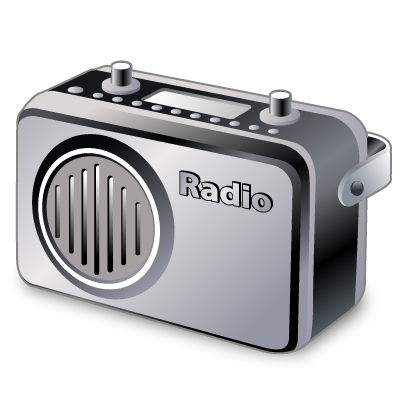 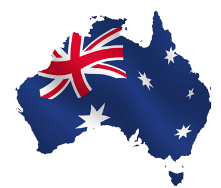 New Year’s Day
Australia Day
Valentine’s Day
World Radio Day
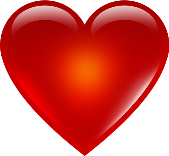 January 1
January 26
February 14
February 13
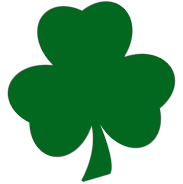 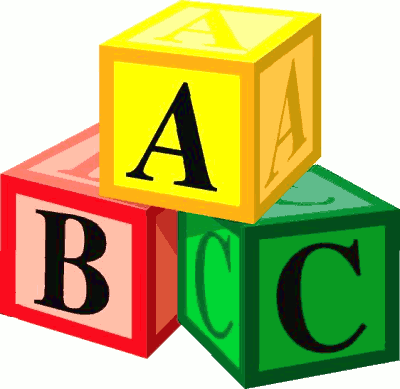 Independence Movement Day
Saint Patrick’s Day
Arbor Day
English Language Day
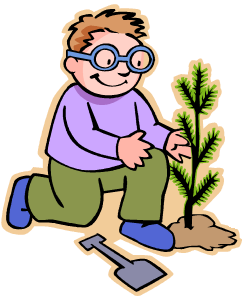 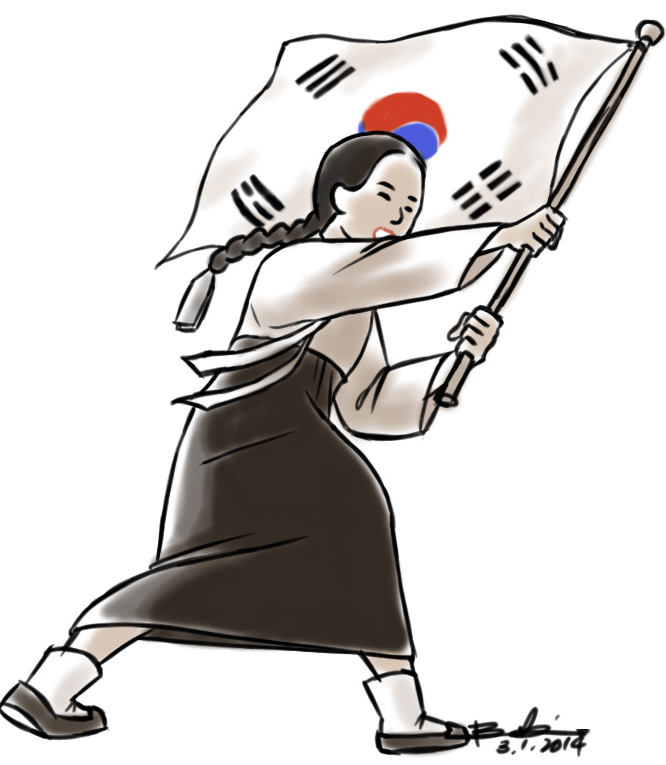 March 1
March 17
April 5
April 23
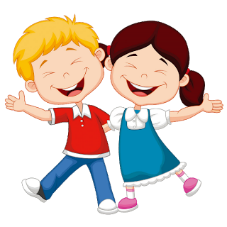 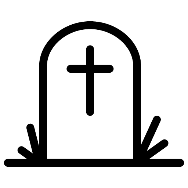 Teacher’s Day
Children’s Day
Memorial Day
International Picnic Day
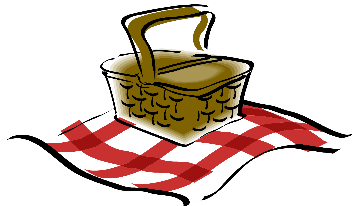 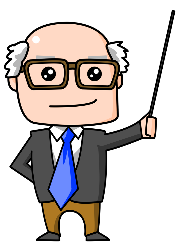 May 15
May 5
June 6
June 18
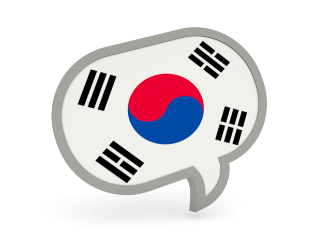 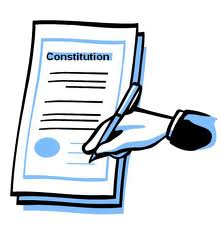 Constitution Day
Canada Day
Liberation Day
Youth Day
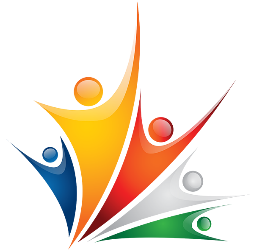 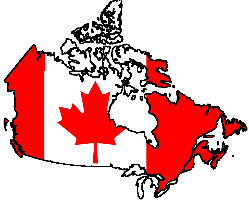 July 17
July 1
August 15
August 12
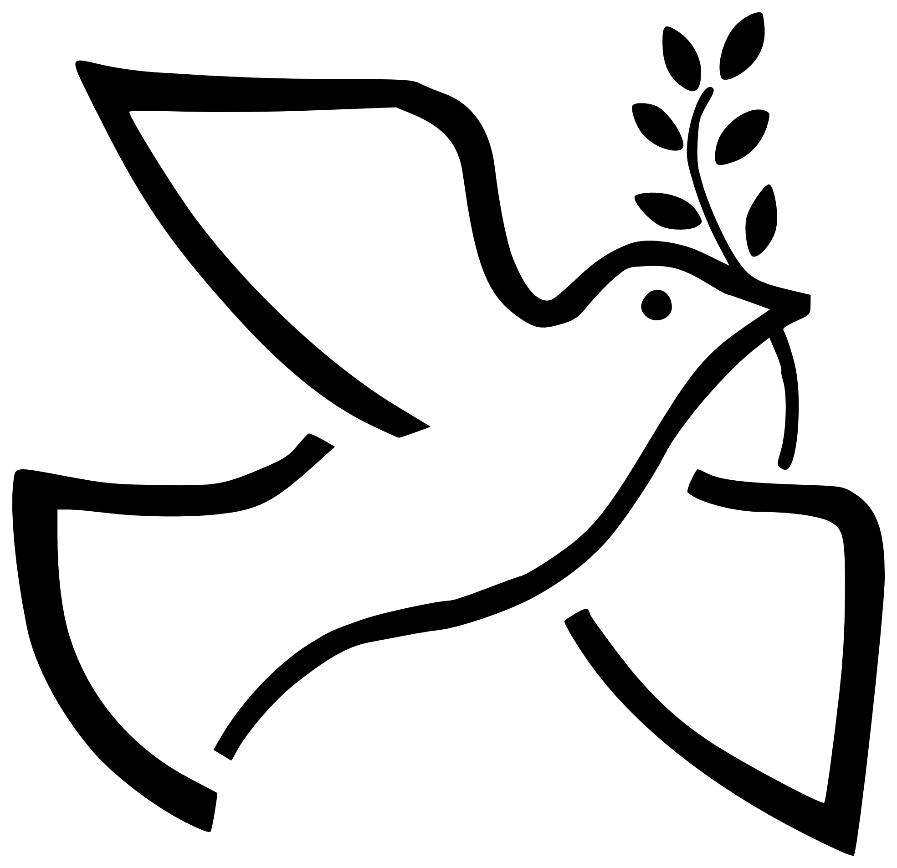 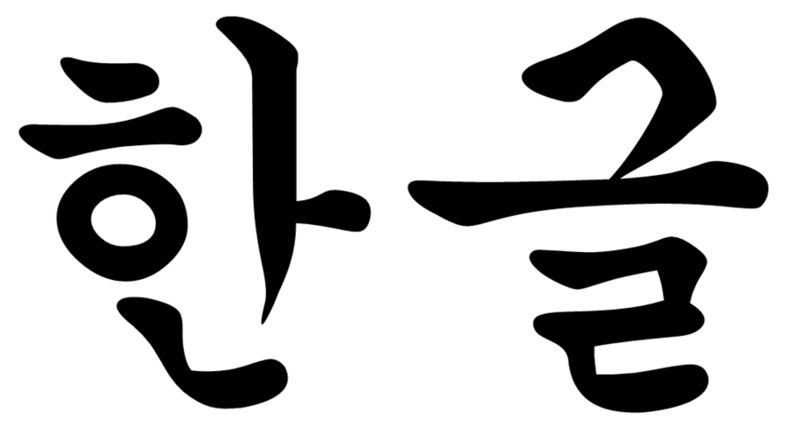 Talk Like a Pirate Day
Day 
of Peace
Halloween
Hangeul Day
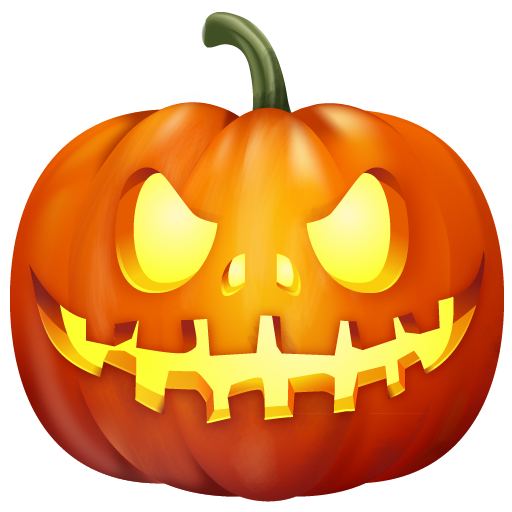 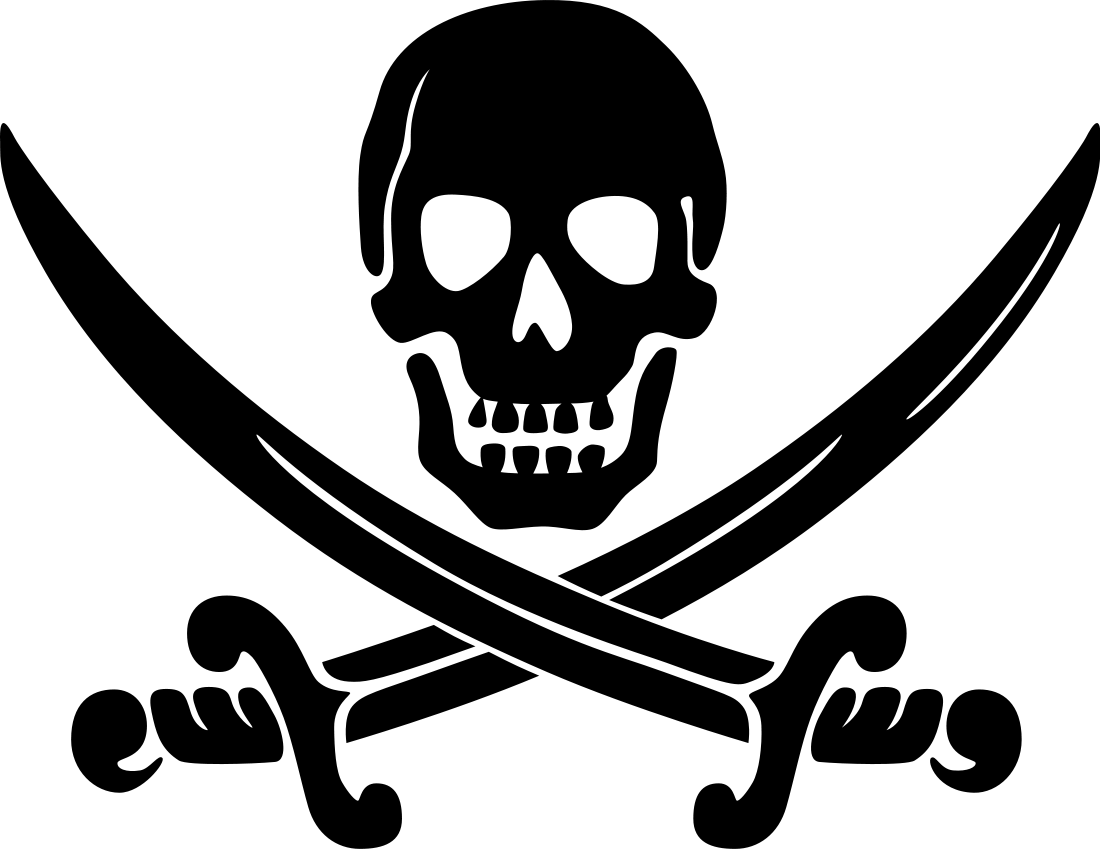 September 19
September  20
October 31
October 9
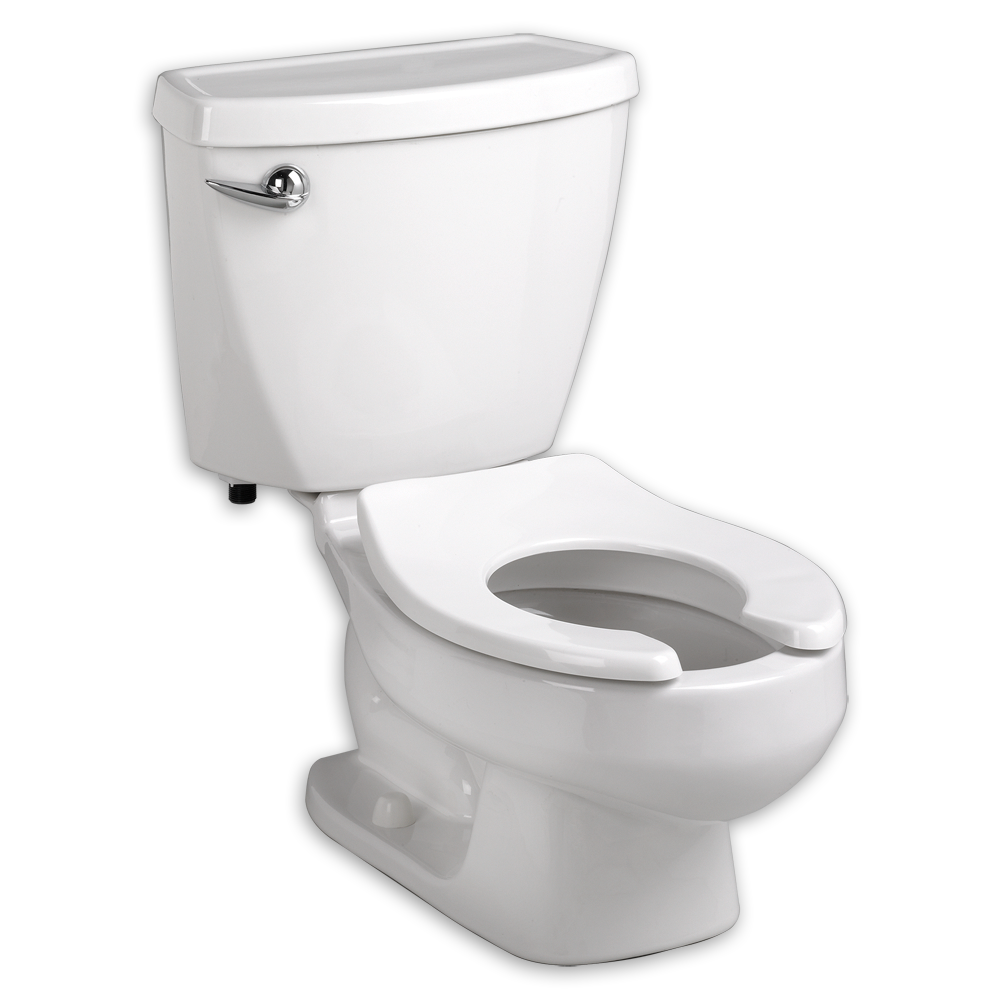 Peppero Day
World Toilet Day
Christmas
New Year’s Eve
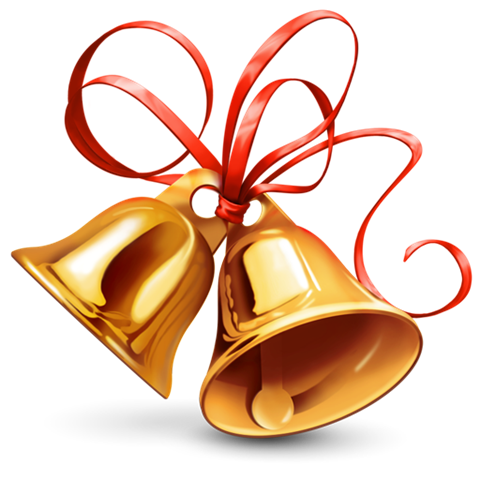 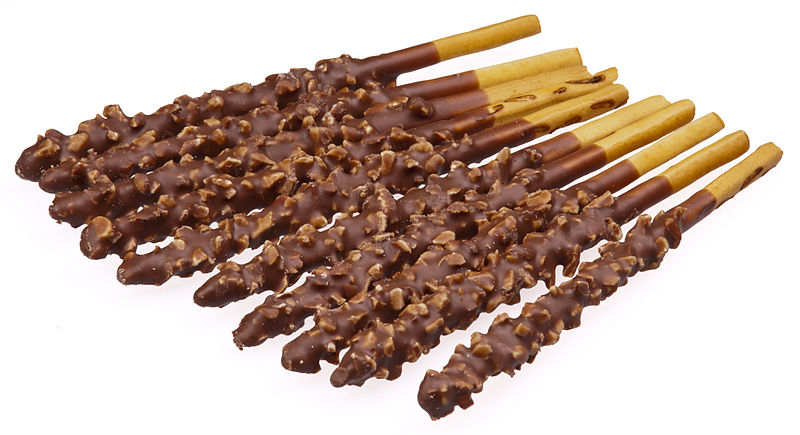 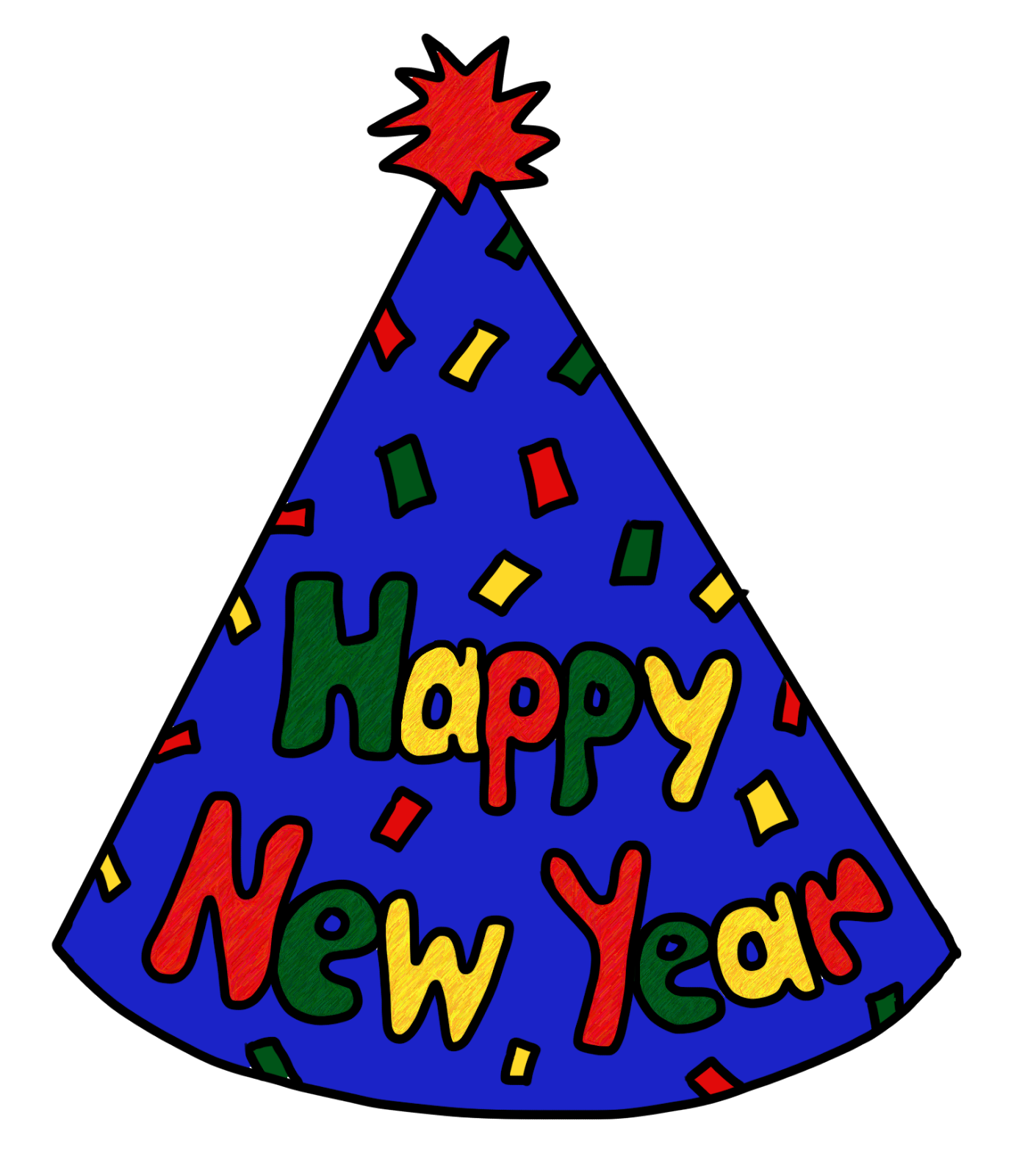 November 11
November 19
December 25
December 31